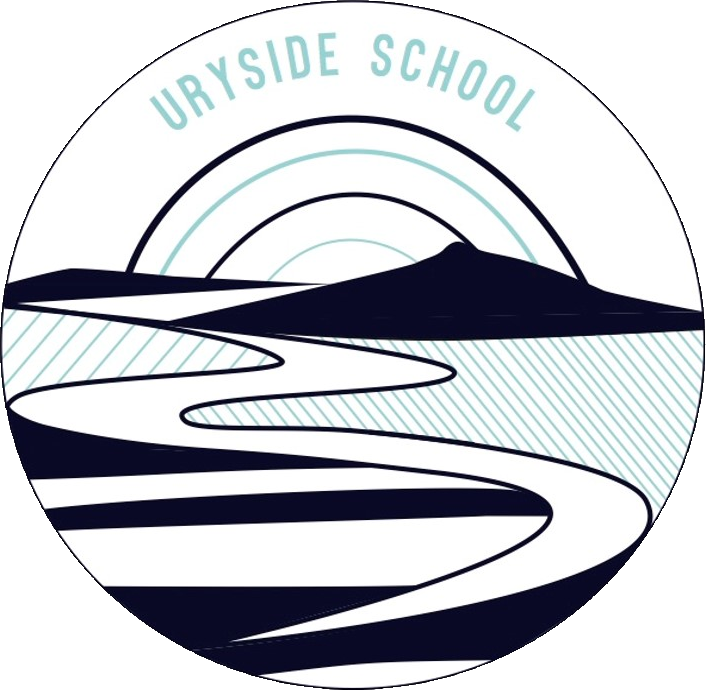 Uryside School and Nursery
Standards and Qualities Report and Improvement Plan
September 2021
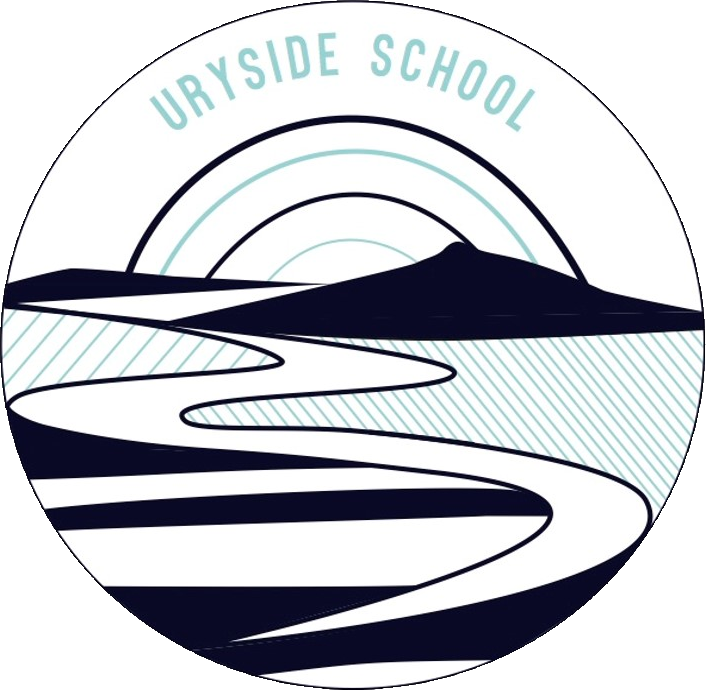 Uryside School
Achievements 2020-21
Supporting whole school community wellbeing through a year of change.
Delivery of a effective virtual learning throughout our second lockdown.
Successfully transitioning the school community back to face-to-face learning.
Developing digital literacy skills and resources across the school.
Maintaining and adapting many whole school activities in spite of restrictions. 
Showcasing talents in a variety of art competitions.
Developing staff professional skills and talents.
Whole school community demonstrating school values throughout a challenging year.
Keeping everyone safe!
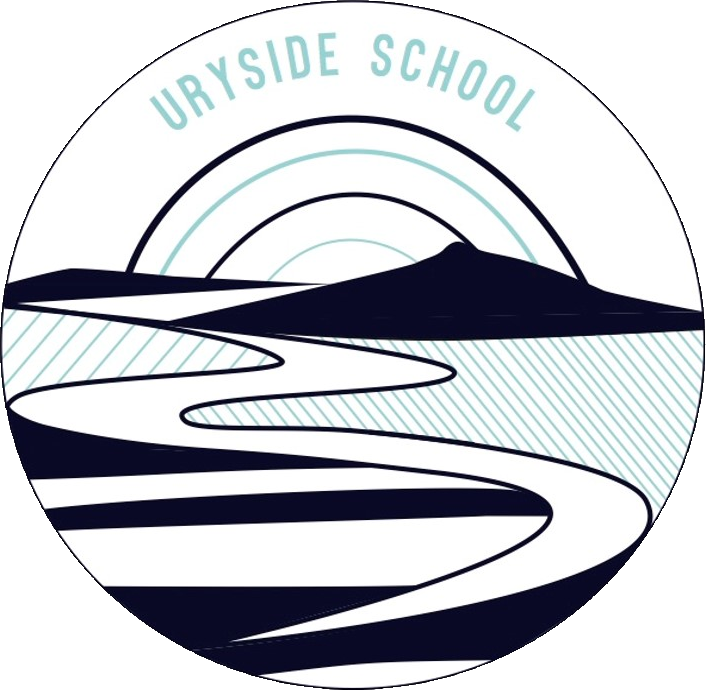 Uryside SchoolPriorities 2021-22
Raising attainment in literacy             increase engagement with reading for pleasure; consistency in the teaching of reading and writing; moderation of writing
Digital skills and literacy development      creation of digital skills progression; adoption of progression; increase opportunities for pupil application of skills linked to Developing the Young Workforce; staff training to increase confidence and awareness of latest resources
Engagement and partnership working with families and the wider community               increase parental engagement; consistent preview learning shared across the school; working with designated charities
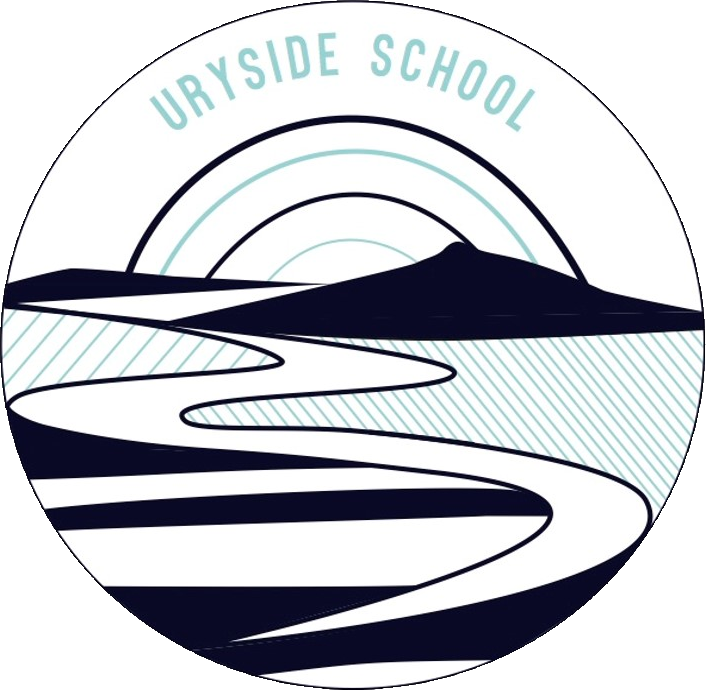 Uryside Nursery
Achievements 2020-21
Supporting children’s wellbeing through a year of change.
Improving our approaches to progression in children’s learning.
Our Home learning experience offered over lockdown.
We extended nursery hours to almost full 1140 entitlement allowing opening hours of 8-5.45pm.
We had a holiday childcare trial over summer which came with great feedback from staff, children and families. 
Our nursery nativity, Christmas party and end of term talent show were a joy for the children , families and staff.
We improved our approaches to self-evaluation.
Staff embarked on  hours of CPD opportunities to improve practise; numeracy, schematic play, children’s mental health, elementary food hygiene etc.
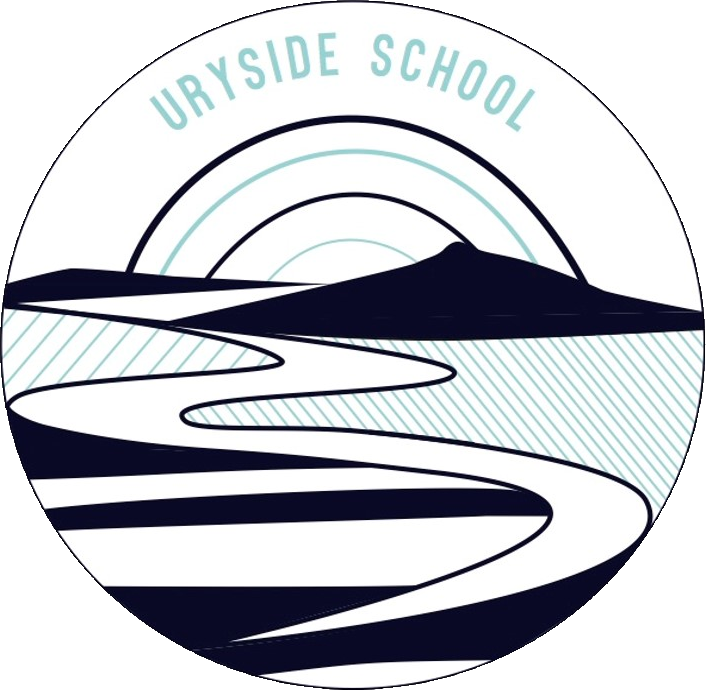 Uryside Nursery Priorities 2021-22
Approaches to literacy; Emergent literacy, progression, environment,  learning experiences, staff training, collaboration across early level
Leadership at all levels; QA calendar, areas of development, peer pairing, working with stakeholders, parental involvement,  childrens taking ownership of their learning, children’s voice
Digital technologies; Use of ICT and technologies resources, developing the area, creating instruction manuals, connecting with early level (P1 and other nurseries)